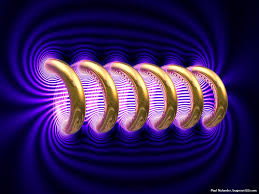 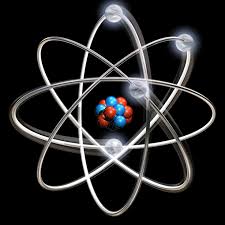 Engineering Physics
PHY-109
Quantum Mechanics-1
QUANTUM MECHANICS
ELECTROMAGNETIC THEORY
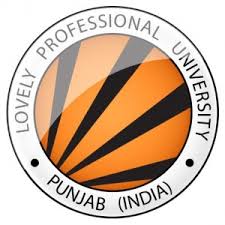 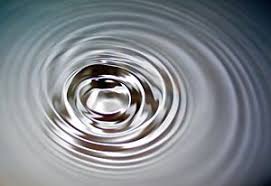 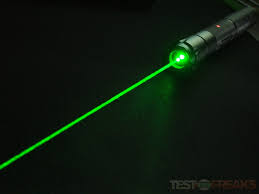 LASER
WAVES
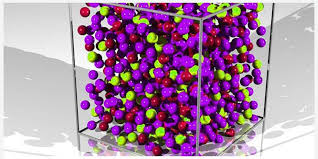 Dr. Jeeban Pd Gewali
Department of Physics
Lovely Professional University
Phagwara, Punjab-144411
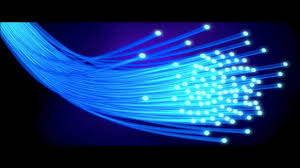 SOLID STATE PHYSICS
FIBER OPTICS
Syllabus
Need of quantum mechanics, photoelectric effect, concept of de Broglie matter waves, wavelength of matter waves in different forms.

Heisenberg uncertainty principle, concept of phase velocity and group velocity (qualitative), 

Wave function and its significance, Schrodinger time dependent and independent equation

Particle in a box
“The discovery of quantum mechanics was nearly a total surprise. It described the physical world in a way that was fundamentally new. It seemed to many of us a miracle.” 
Eugene Wigner
March 29, 2021
PHY109 (ENGINEERING PHYSICS)
3
[Speaker Notes: The fundamental difference between classical (or Newtonian) mechanics and quantum mechanics lies in what they describe. In classical mechanics, the future history of a particle is completely determined by its initial position and momentum together with the forces that act upon it. In the everyday world these quantities can all be determined well enough for the predictions of Newtonian mechanics to agree with what we find. 
Quantum mechanics also arrives at relationships between observable quantities, but the uncertainty principle suggests that the nature of an observable quantity is different in the atomic realm. Cause and effect are still related in quantum mechanics, but what they concern needs careful interpretation. In quantum mechanics the kind of certainty about the future characteristic of classical mechanics is impossible because the initial state of a particle cannot be established with sufficient accuracy. As we saw in Sec. 3.7, the more we know about the position of a particle now, the less we know about its momentum and hence about its position later.
The quantities whose relationships quantum mechanics explores are probabilities. Instead of asserting, for example, that the radius of the electron’s orbit in a groundstate hydrogen atom is always exactly 5.3  1011 m, as the Bohr theory does, quantum mechanics states that this is the most probable radius. In a suitable experiment most trials will yield a different value, either larger or smaller, but the value most likely to be found will be 0.53 angstrom.]
Need of Quantum Mechanics
At the end of the nineteenth century, physics consisted essentially of classical mechanics, the theory of electromagnetism, and thermodynamics. 
Classical mechanics: describes the dynamics of material bodies. 
Electromagnetism: study of electricity, magnetism and optics 
Thermodynamics: explains the interactions between matter and radiation.

In the beginning of the twentieth century, classical physics was seriously challenged by two major domains:
Relativistic domain: Einstein’s theory of relativity (1905) showed that the validity of Newtonian mechanics fails at speeds comparable to that of light (c = 3×108 m/s).

Microscopic domain: Classical physics fails to explain several phenomena: blackbody radiation, the photoelectric effect, atomic stability, and atomic spectroscopy.
seemed that all known physical phenomena could be explained !
March 29, 2021
PHY109 (ENGINEERING PHYSICS)
4
[Speaker Notes: The overwhelming success of classical physics—classical mechanics, classical theory of electromagnetism, and thermodynamics—made people believe that the ultimate description of nature had been achieved. It seemed that all known physical phenomena could be explained within the framework of the general theories of matter and radiation.]
Timeline
Particle aspect of waves; that is, the concept that waves exhibit particle behavior at the microscopic scale. At this scale, classical physics fails not only quantitatively but even qualitatively and conceptually.

1900: Max Planck introduced the concept of the quantum of energy (energy exchange between an electromagnetic wave of frequency and matter occurs only in integer multiples of hv) and explained the phenomenon of blackbody radiation.

1905: Einstein explained the Photoelectric effect using the concept of photon (light itself is made of discrete bits of energy or tiny particles), which was unsolved since its first experimental observation by Hertz in 1887.

1913: Neil Bohr introduced a model of Hydrogen atom: atoms can be found only in discrete states of energy and the emission or absorption of radiation by atoms takes place only in discrete energy states. This work provided a satisfactory explanation to several outstanding problems such as atomic stability and atomic spectroscopy.

1923: Compton demonstrated corpuscular aspect of light. By scattering X-rays with electrons, he confirmed that the X-ray photons behave like particles.
Dual nature of light
March 29, 2021
PHY109 (ENGINEERING PHYSICS)
5
[Speaker Notes: . He argued that the, where h is a fundamental constant called Planck’s constant. The quantization of electromagnetic radiation turned out to be an idea with far-reaching consequences. Planck’s idea, which gave an accurate explanation of blackbody radiation, prompted new thinking and triggered an avalanche of new discoveries that yielded solutions to the most outstanding problems of the time.
Right after Rutherford’s experimental discovery of the atomic nucleus in 1911, and combining Rutherford’s atomic model, Planck’s quantum concept, and Einstein’s photons, atoms can be found only in discrete states of energy and that the interaction of atoms with radiation, i.e., the emission or absorption of radiation by atoms, takes place only in discrete amounts of h􀁆 because it results from transitions of the atom between its various discrete energy states. This work provided a satisfactory explanation to several outstanding problems such as atomic stability and atomic spectroscopy.]
Wave aspect of light; that is, the concept that waves exhibit particle behavior at the microscopic scale. At this scale, classical physics fails not only quantitatively but even qualitatively and conceptually.
1923: de Broglie postulated that material particles exhibits wave behavior. 
1927: Davisson and Germer confirmed de Broglie postulate by showing interference patterns (a property of waves) of electrons (matter).

1925: Heisenberg formulated matrix mechanics to describe atomic structure; expressing dynamical quantities such as energy, position, momentum and angular momentum in terms of matrices, he obtained an eigenvalue problem that describes the dynamics of microscopic systems: foundation of quantum mechanics. 

1926: Schrödinger describes the dynamics of microscopic matter by means of a wave mechanics: a generalization of the de Broglie postulate, called the Schrödinger equation. Schrödinger obtained a differential equation: foundation of quantum mechanics. 

1927: Max Born proposed his probabilistic interpretation of wave mechanics: he took the square moduli of the wave functions that are solutions to the Schrödinger equation and he interpreted them as probability densities.

Dirac suggested a more general formulation of quantum mechanics which deals with abstract objects such as kets (state vectors), bras, and operators: foundation of quantum mechanics.
March 29, 2021
PHY109 (ENGINEERING PHYSICS)
6
[Speaker Notes: In addition to providing an accurate reproduction of the existing experimental data, this theory turned out to possess an astonishingly reliable prediction power which enabled it to explore and unravel many uncharted areas of the microphysical world. This new theory had put an end to twenty five years (1900–1925) of patchwork which was dominated by the ideas of Planck and Bohr and which later became known as the old quantum theory.
This new theory had put an end to twenty five years (1900–1925) of patchwork which was dominated by the ideas of Planck and Bohr and which later became known as the old quantum theory.]
Photons
Is there any experimental evidence that the photon has zero rest mass?
Alternative theories of the photon include a term that behaves like a mass, and this gives rise to the very advanced idea of a "massive photon".  If the rest mass of the photon were non-zero, the theory of quantum electrodynamics would be "in trouble" primarily through loss of gauge invariance, which would make it non-renormalisable; also, charge conservation would no longer be absolutely guaranteed, as it is if photons have zero rest mass.  But regardless of what any theory might predict, it is still necessary to check this prediction by doing an experiment.
It is almost certainly impossible to do any experiment that would establish the photon rest mass to be exactly zero.  The best we can hope to do is place limits on it.  A non-zero rest mass would introduce a small damping factor in the inverse square Coulomb law of electrostatic forces.  That means the electrostatic force would be weaker over very large distances.
Likewise, the behavior of static magnetic fields would be modified.  An upper limit to the photon mass can be inferred through satellite measurements of planetary magnetic fields.  The Charge Composition Explorer spacecraft was used to derive an upper limit of 6 × 10−16 eV with high certainty.  This was slightly improved in 1998 by Roderic Lakes in a laboratory experiment that looked for anomalous forces on a Cavendish balance.  The new limit is 7 × 10−17 eV.  Studies of galactic magnetic fields suggest a much better limit of less than 3 × 10−27 eV, but there is some doubt about the validity of this method.
http://www.desy.de/user/projects/Physics/ParticleAndNuclear/photon_mass.html
Photon: Quantum of energy
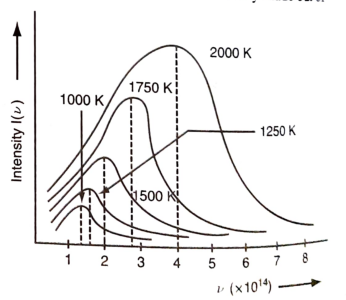 Dual nature of light
Photo-Electric Effect
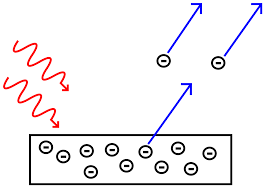 The effect refers to the ejection of electrons from a metal surface in response to an incident radiation.

The energy contained in the incident radiation is absorbed by the electrons within the metal gaining sufficient energy to be knocked out of it.
Classical Discrepancy

According to classical Maxwell wave theory, the energy of the electrons should be dependent on the intensity of the incident energy. However, Lenard found that it is not so. Rather, the energy of the emitted electron is almost independent of the incident energy intensity.
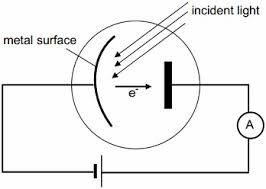 Aspects of Photo-Electric Effect
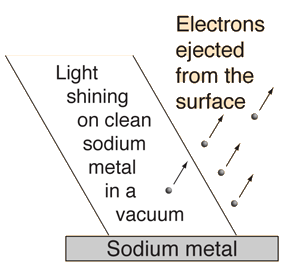 http://hyperphysics.phy-astr.gsu.edu/
hbase/mod1.html
Einstein’s Photo-Electric Equation
Photo-Electric Effect
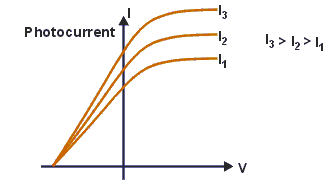 KE
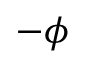 Slope=h
The relation between current and applied voltage illustrates the nature of the photoelectric effect. For discussion, a light source illuminates a plate P, and another plate electrode Q collects any emitted electrons. We vary the potential between P and Q and measure the current flowing in the external circuit between the two plates.
	If the frequency and the intensity of the incident radiation are fixed, the photoelectric current increases gradually with an increase in the positive potential on the collector electrode until all the photoelectrons emitted are collected. The photoelectric current attains a saturation value and does not increase further for any increase in the positive potential. The saturation current increases with the increase of the light intensity. It also increases with greater frequencies due to a greater probability of electron emission when collisions happen with higher energy photons.
Frequency
Threshold 
Frequency
Photo-Electric Effect
Work function of elements (eV)
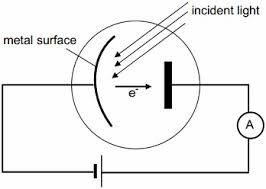 https://en.wikipedia.org/wiki/Work_function
Problems on Photoelectric effect
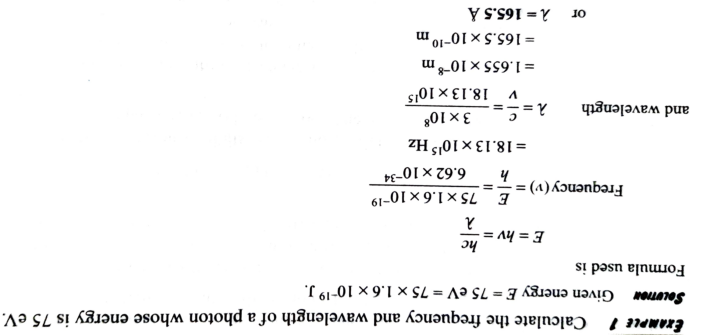 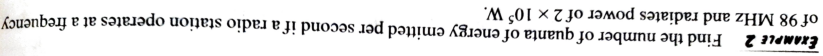 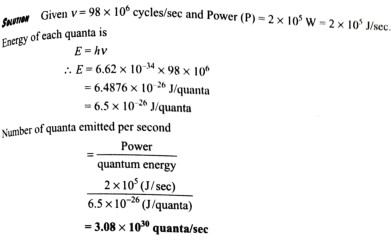 Problems on Photoelectric effect
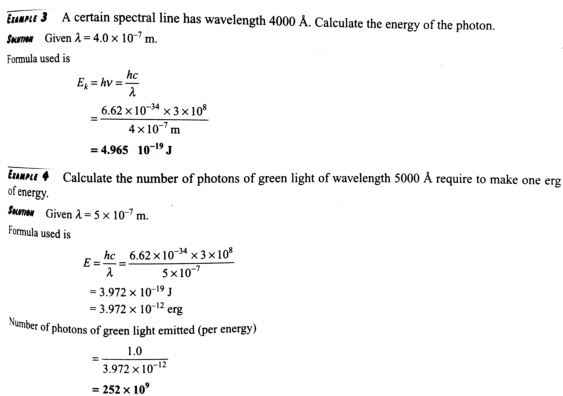 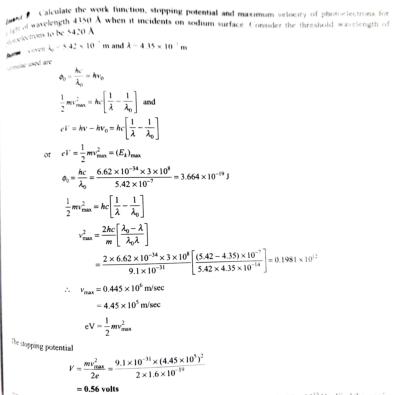 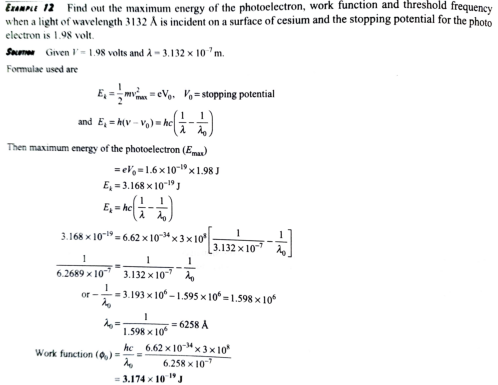 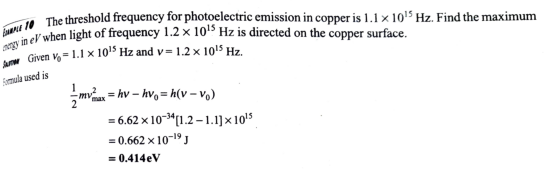 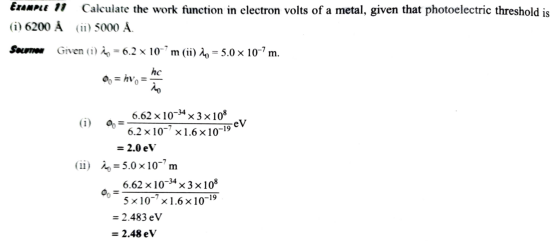 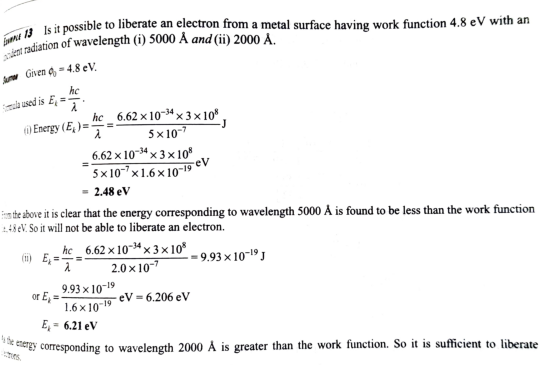 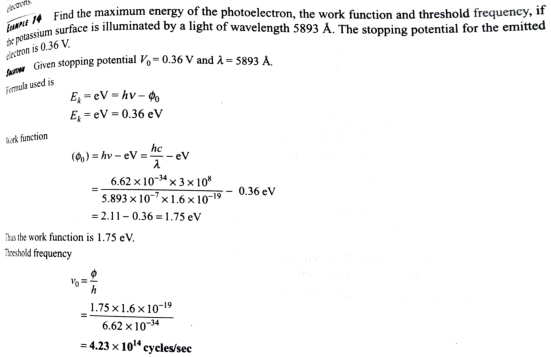 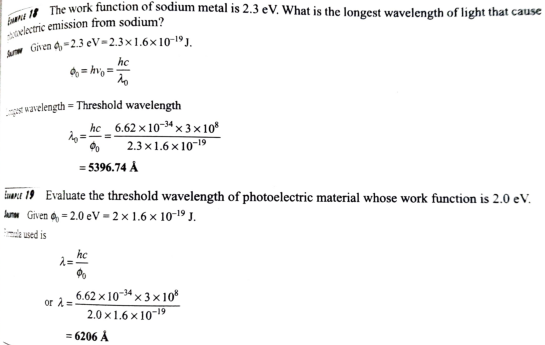 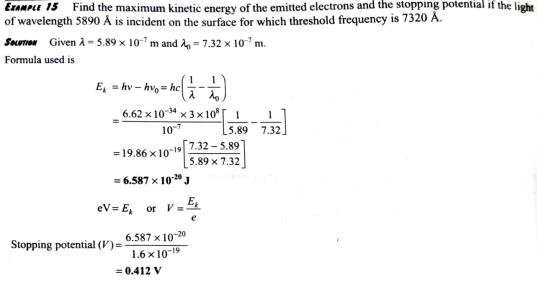 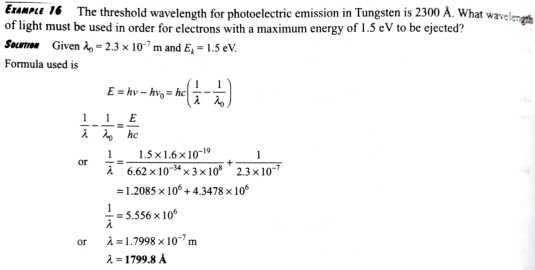 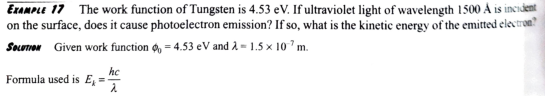 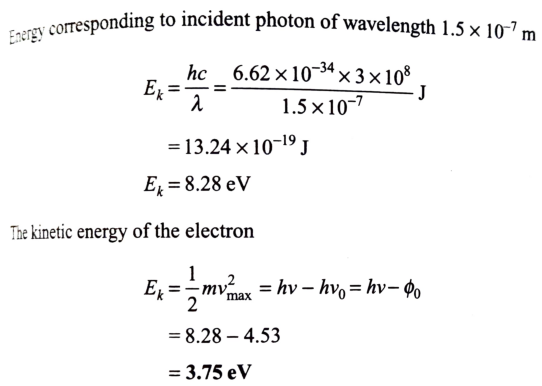 Dual Nature of Matter: de-Broglie Hypothesis
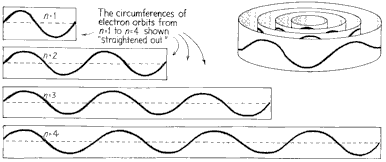 Properties of Matter waves
The red marked points confirms that de-Broglie waves are not electromagnetic waves.
Davisson-Germer Experiment
The Davisson-Germer experiment demonstrated the wave nature of the electron, confirming the earlier hypothesis of de-Broglie. Putting wave-particle duality on a firm experimental footing, it represented a major step forward in the development of quantum mechanics. The Bragg law for diffraction had been applied to x-ray diffraction, but this was the first application to particle waves. 

Davisson and Germer designed and built a vacuum apparatus for the purpose of measuring the energies of electrons scattered from a metal surface. Electrons from a heated filament were accelerated by a voltage and allowed to strike the surface of nickel metal.

The electron beam was directed at the nickel target, which could be rotated to observe angular dependence of the scattered electrons. Their electron detector (called a Faraday box) was mounted on an arc so that it could be rotated to observe electrons at different angles. It was a great surprise to them to find that at certain angles there was a peak in the intensity of the scattered electron beam. This peak indicated wave behavior for the electrons, and could be interpreted by the Bragg’s law to give values for the lattice spacing in the nickel crystal.
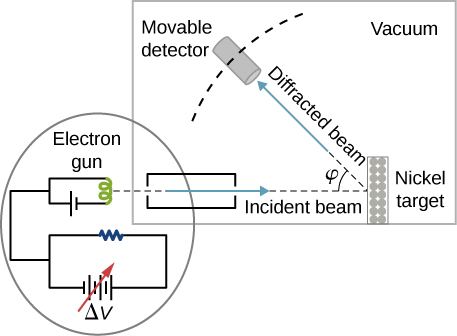 http://hyperphysics.phy-astr.gsu.edu/hbase/quantum/DavGer2.html
Davisson-Germer Experiment
The experimental data above, reproduced above Davisson's article, shows repeated peaks of scattered electron intensity with increasing accelerating voltage. This data was collected at a fixed scattering angle. Using the Bragg law, the de-Broglie wavelength expression, and the kinetic energy of the accelerated electrons gives the relationship
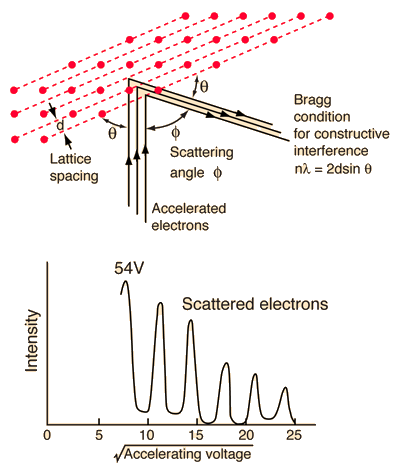 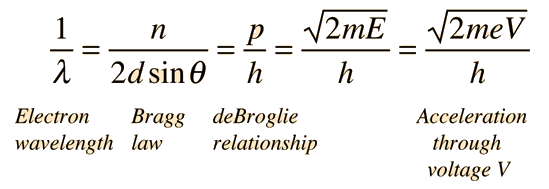 In the historical data, an accelerating voltage of 54 volts gave a definite peak at a scattering angle of 50°. The angle theta in the Bragg law corresponding to that scattering angle is 65°, and for that angle the calculated lattice spacing is 0.091 nm. For that lattice spacing and scattering angle, the relationship for wavelength as a function of voltage is empirically
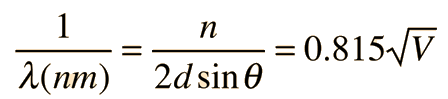 Trying this relationship for n=1,2,3 gives values for the square root of voltage 7.36, 14.7 and 22, which appear to agree with the first, third and fifth peaks above
Davisson-Germer Experiment: Verification